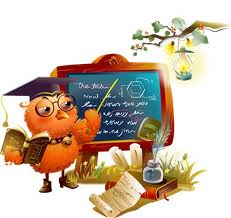 Урок математики
Тема: Решение примеров с нулём
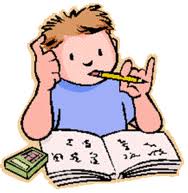 «Я не допущу, чтобы весна наступила. Я её спрятала. Вам никогда её не спасти.»
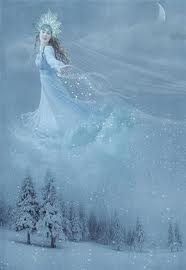 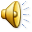 Заколдованный лес
0, 15, 30, 60, 9, 37, 24, 50, 56
0, 9, 15, 24, 30, 37, 50,56, 60

30, 50, 60
6
3
3
8
8
1
1
0
0
Висит за окошком
Кулёк ледяной.
Он полон капели
И пахнет весной.
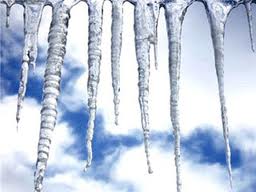 Арифметический диктант
Напишите число, которое стоит перед единицей.
Найдите произведение двух чисел 9 и 0.
Какие два числа нужно сложить, чтобы получить 0?
Делимое 0, делитель 7. Найдите частное.

Ответы:
 0,  0,  0,  0
Быстрый ручей.
Физминутка.
Мы топаем ногами. 
Топ, топ, топ.
 Мы хлопаем руками.
Хлоп, хлоп, хлоп.
Качаем головой.
 Мы руки поднимаем .
 Мы руки опускаем.
Мы руки разведем 
 И побежим кругом.
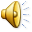 Дети собирали подснежники. Саша собрал 30 цветов, а Паша  в 3 раза меньше. Сколько всего цветов собрали дети?
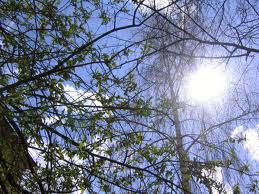 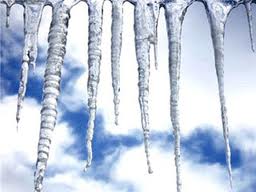 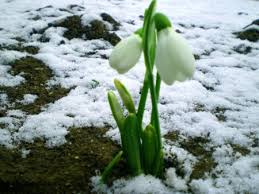 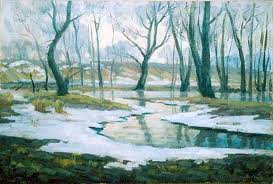 понравилось всё

                   понравилось решать примеры

                     понравилось самостоятельно работать

                    понравилось решать задачу

                    ничего не понравилось
Спасибо за урок!Молодцы!
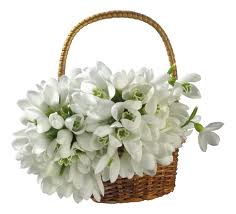